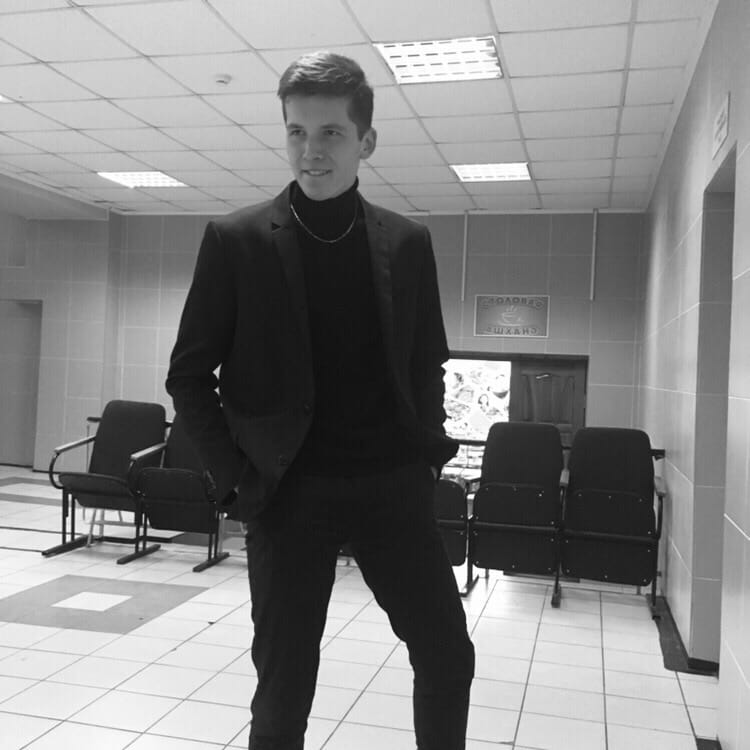 Коновалов Сергей
	     ученик 11а класса
	     МБОУ «Школа №55»
Московского района г. Казани
Мой девиз:«Старт, бросок, победа»
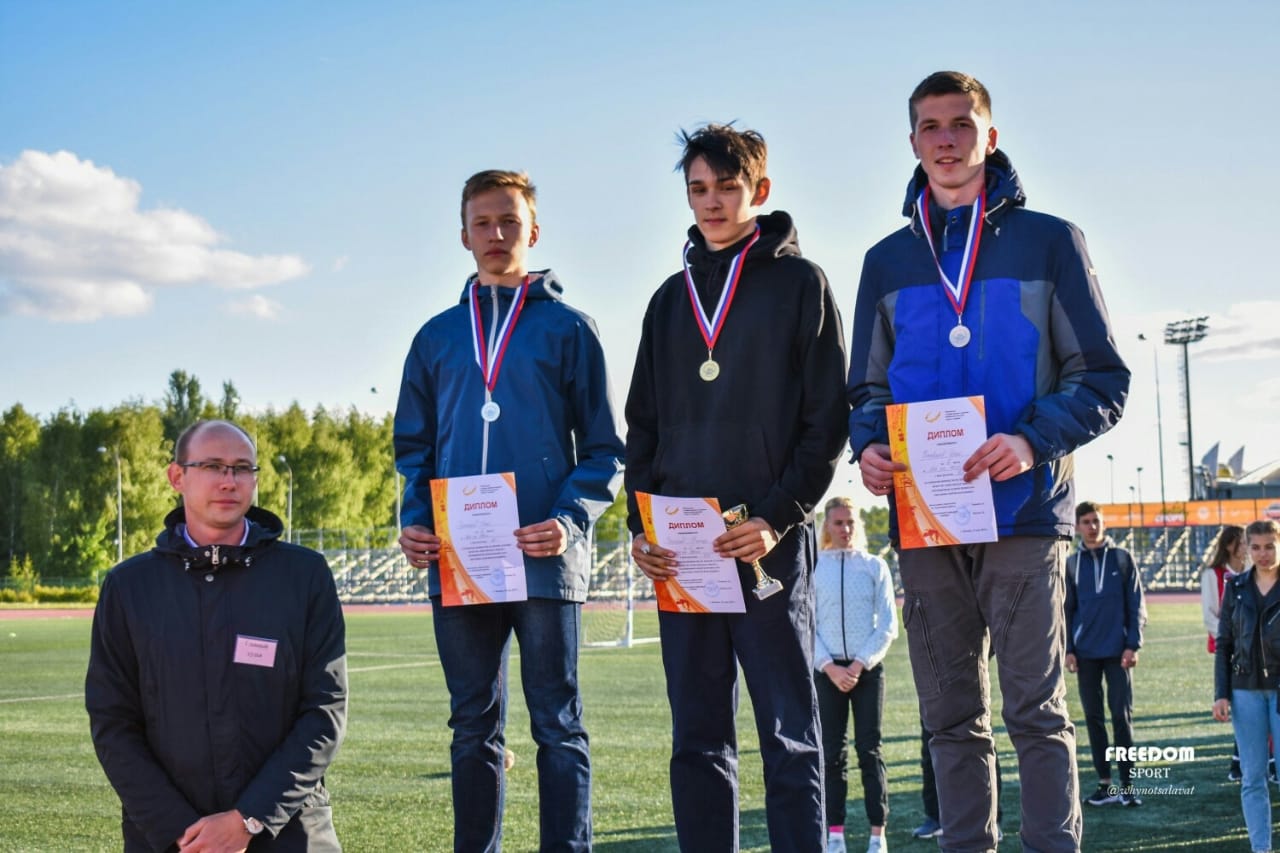 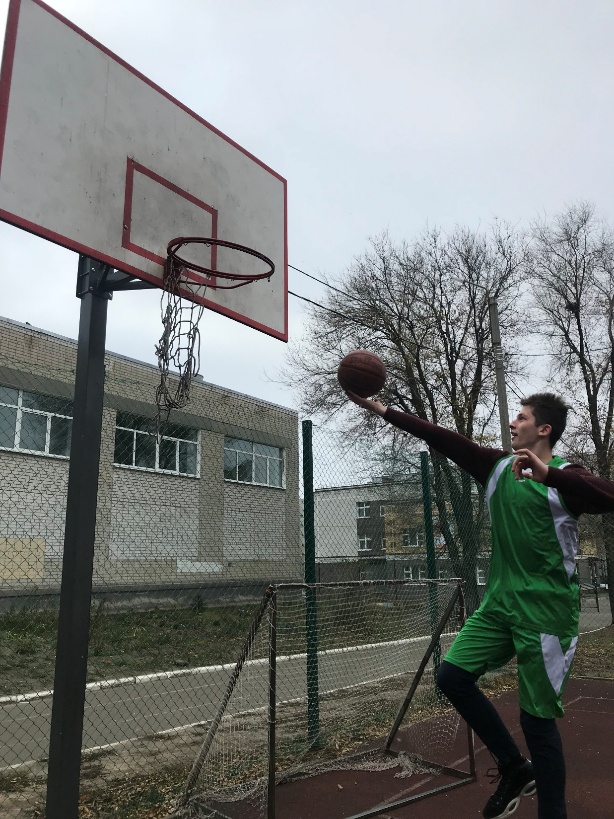 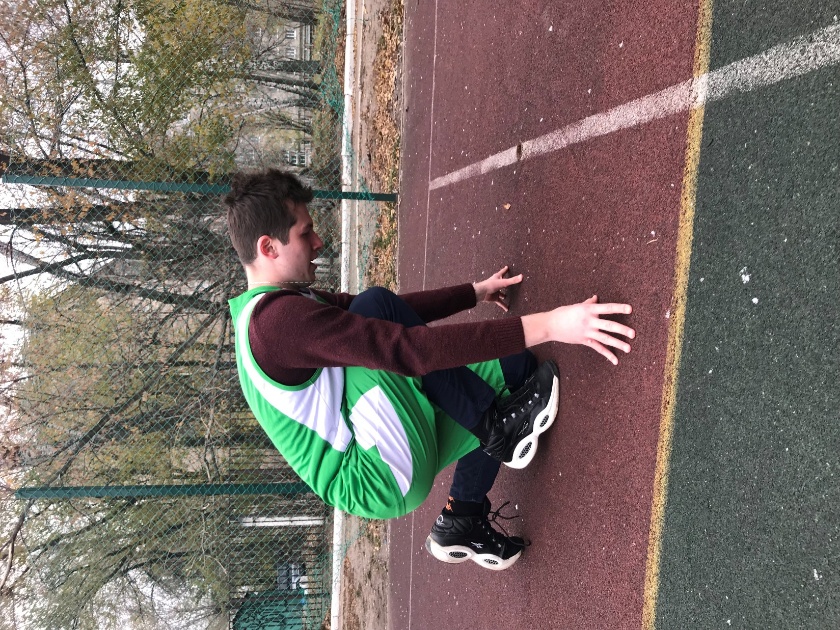 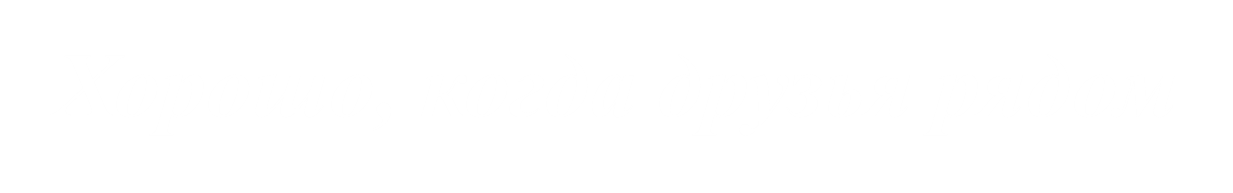 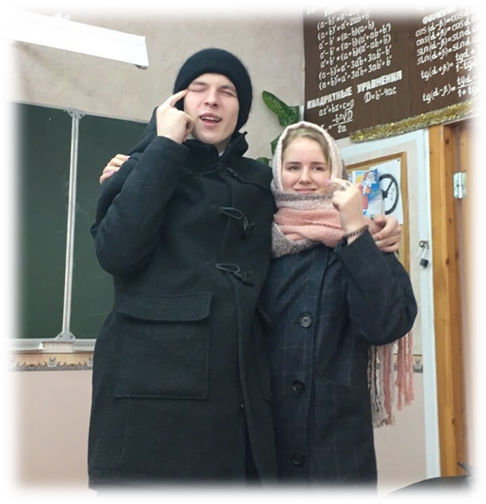 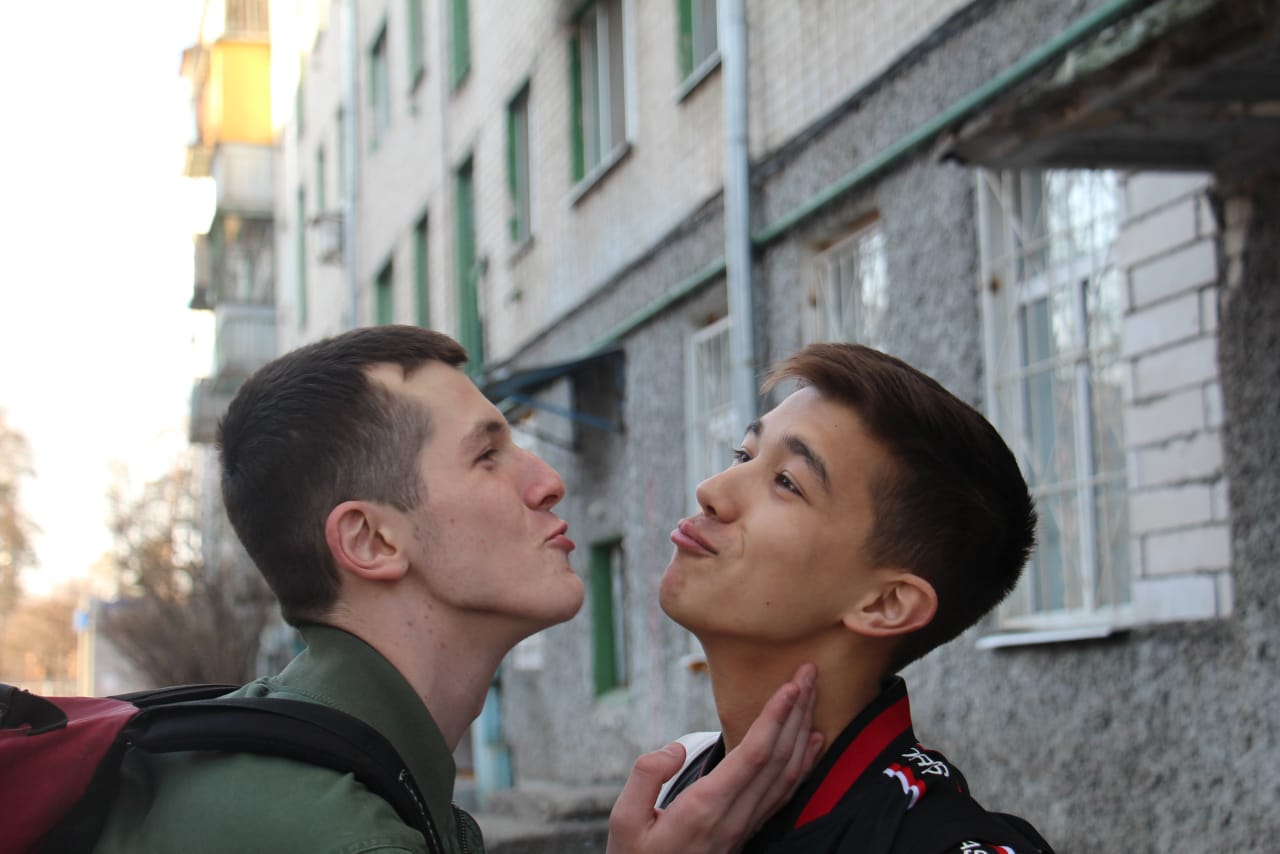 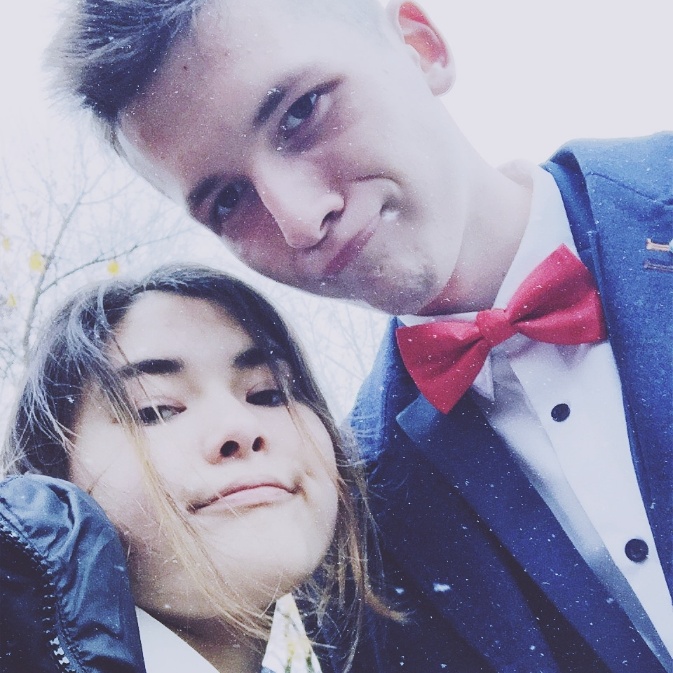 Быть с этими людьми, 							             здорово!
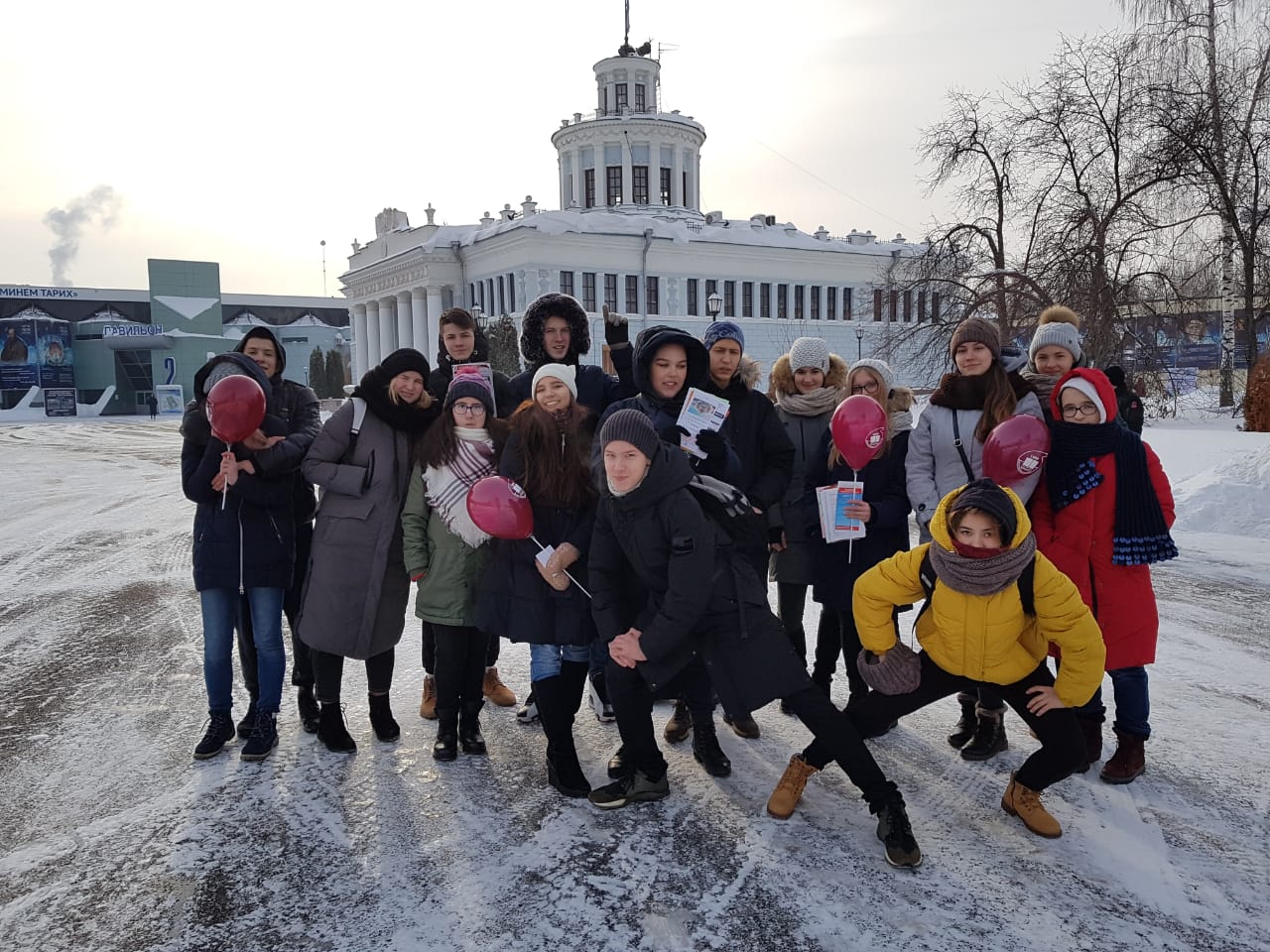 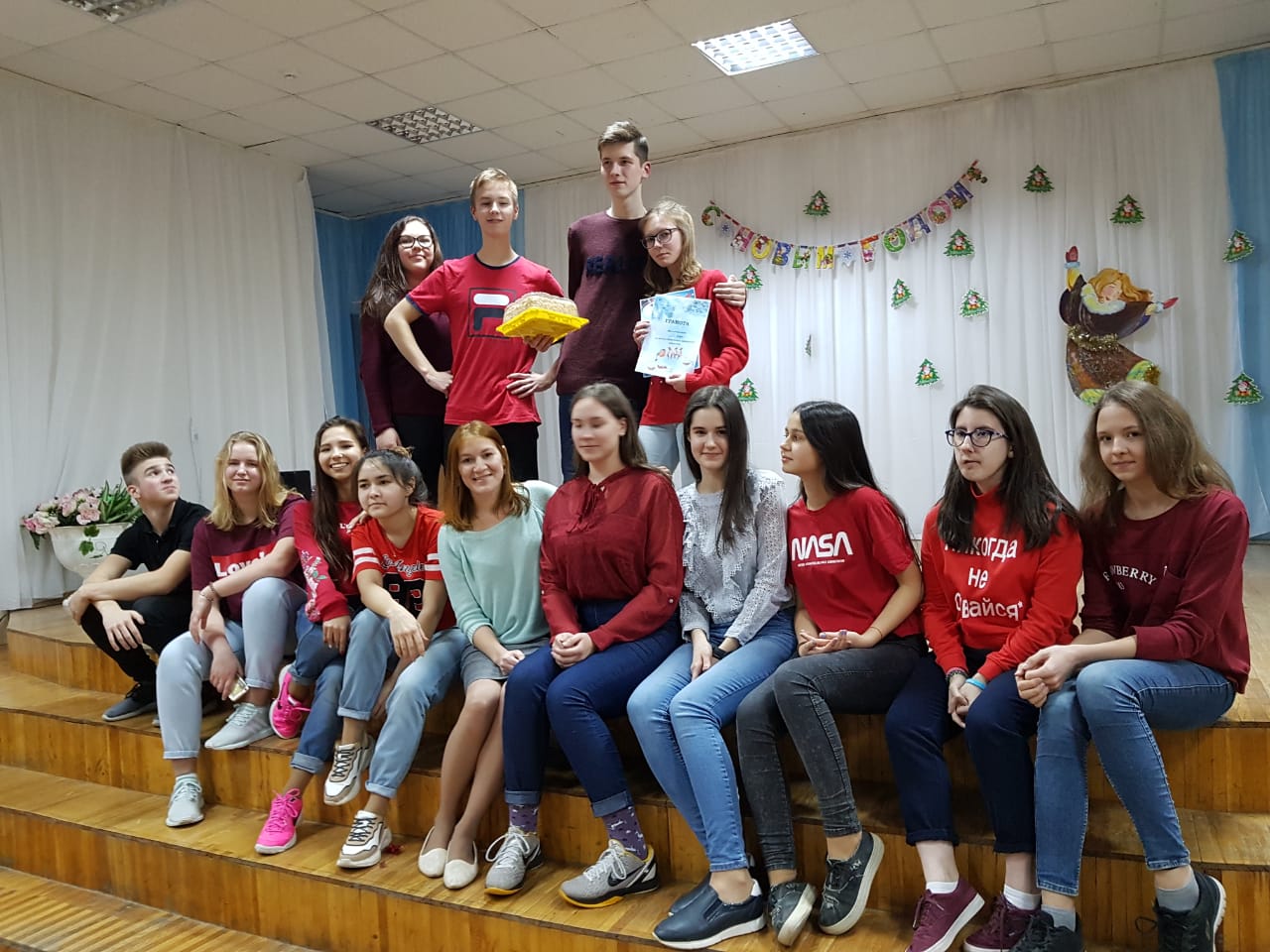 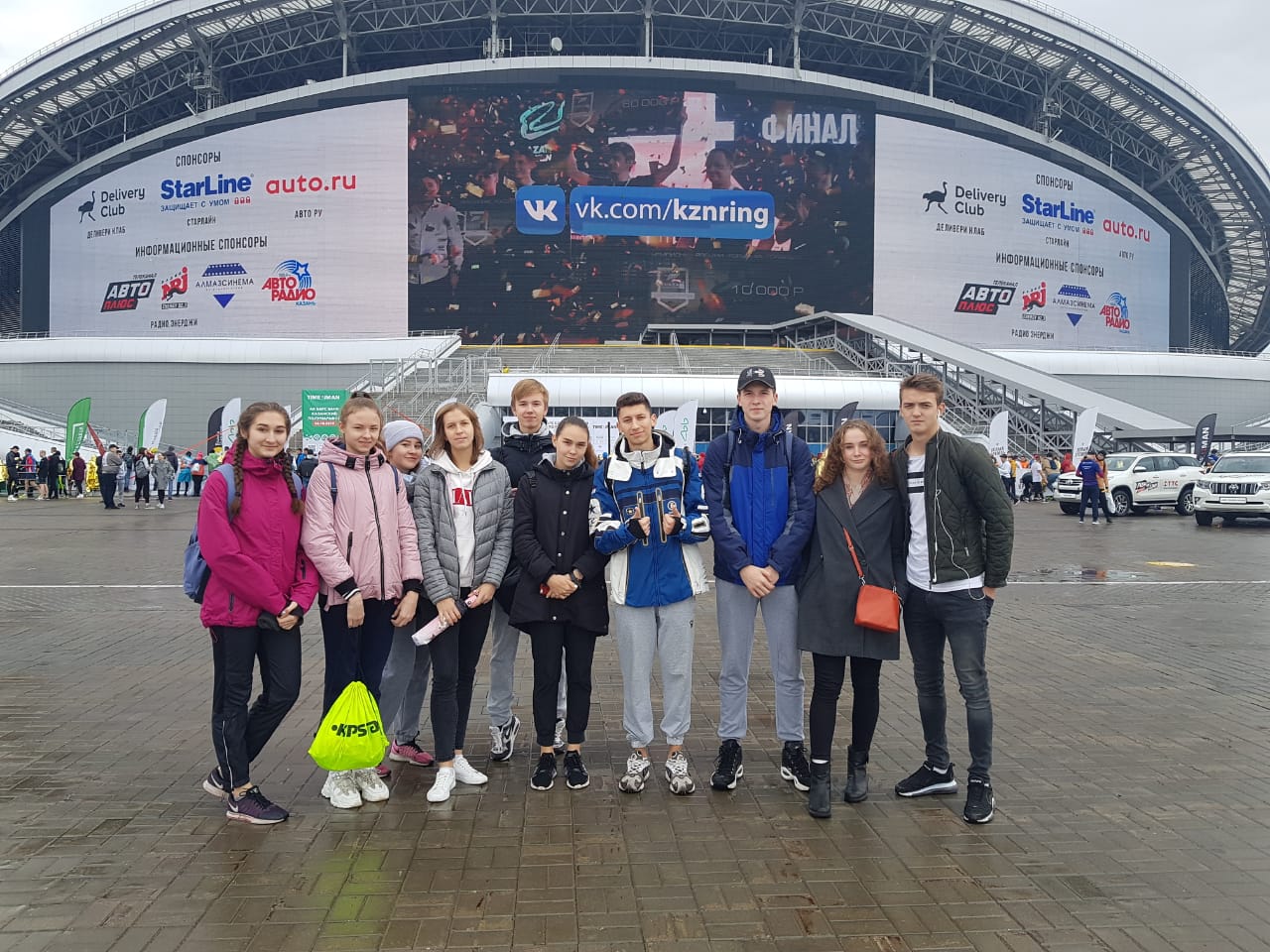 Я разносторонняя личность…Мое упорство  и труд,                       мне медали принесут
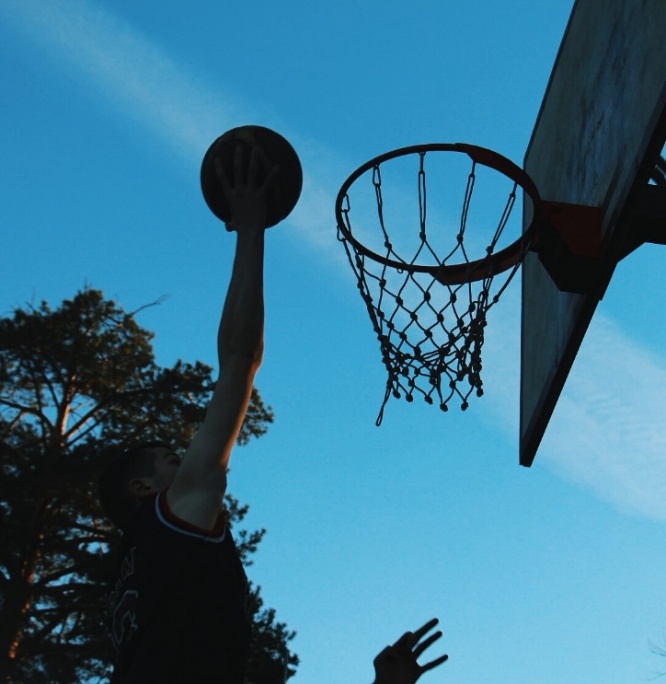 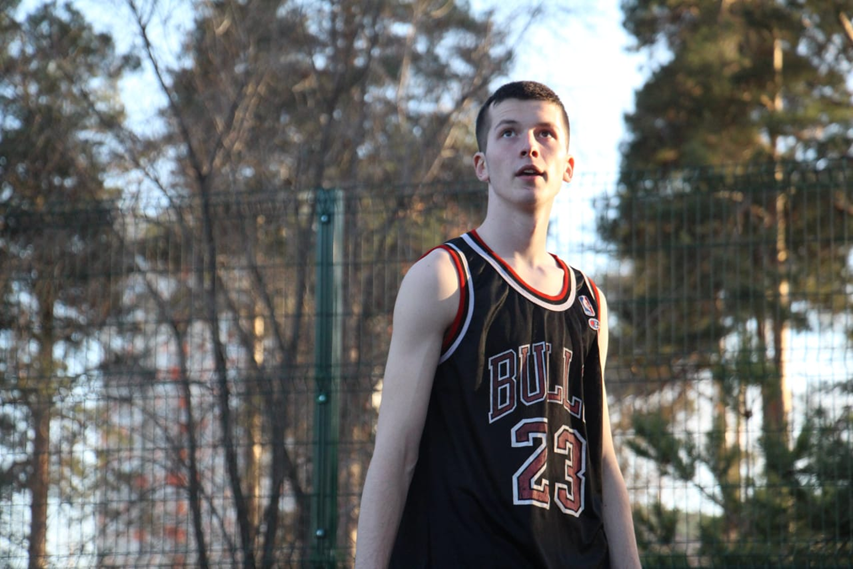 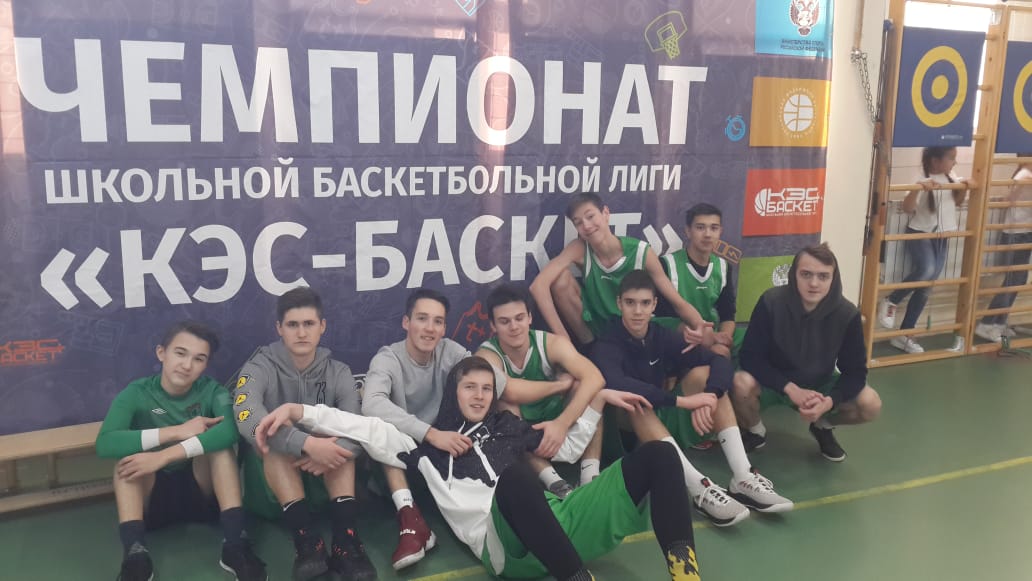 Музыка во мне …я смешной, я крутой,      занимаюсь рэп-игрой
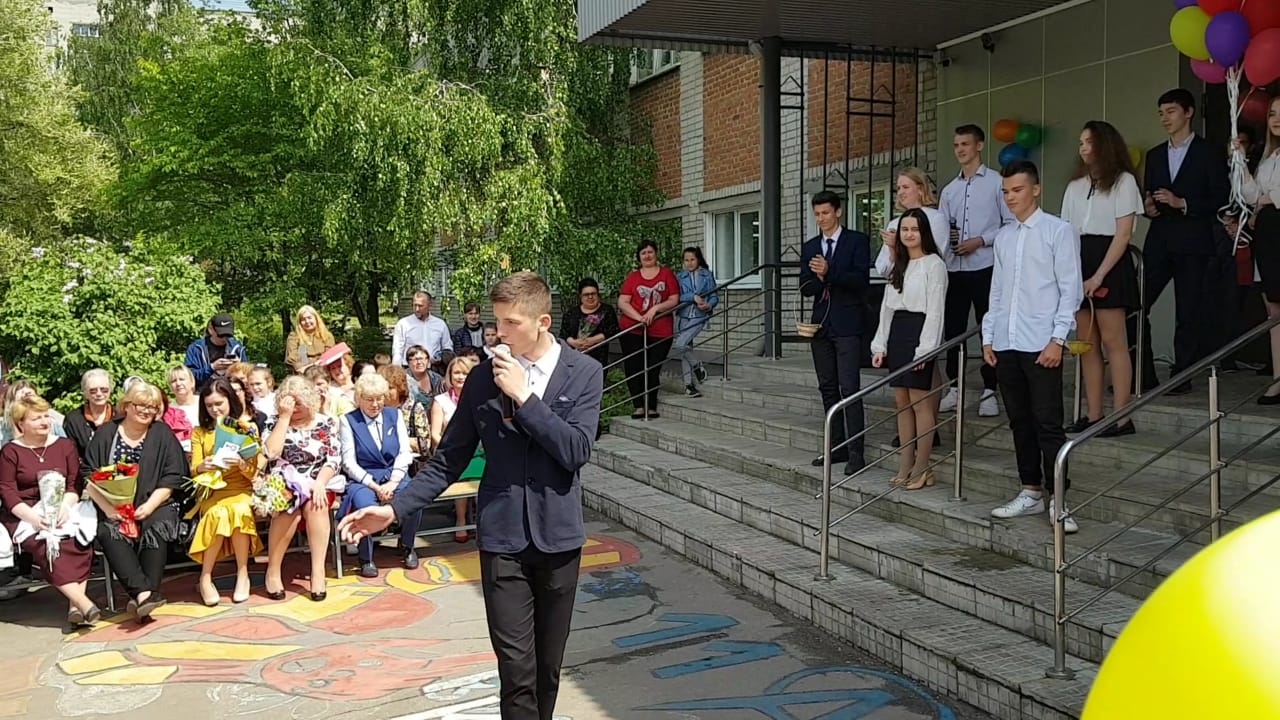 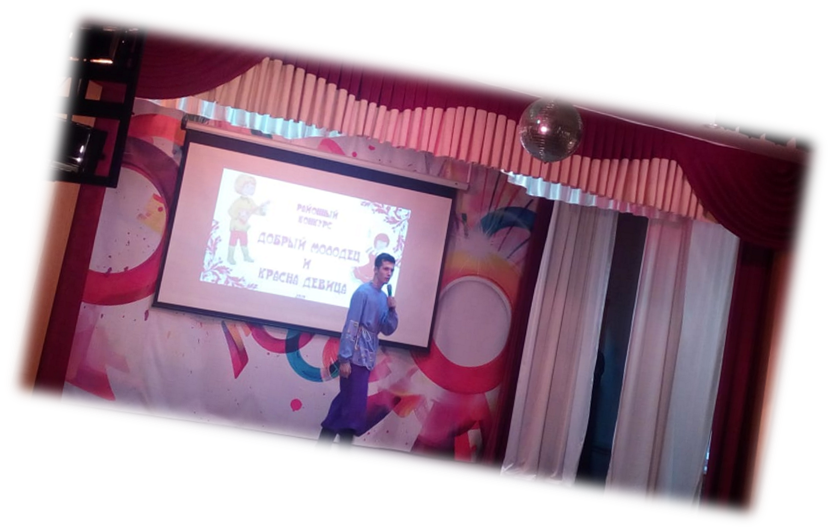 Увлечений в жизни много…
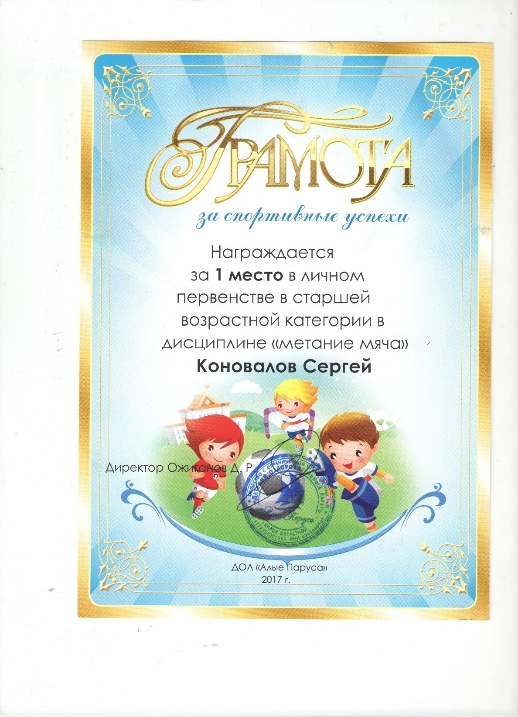 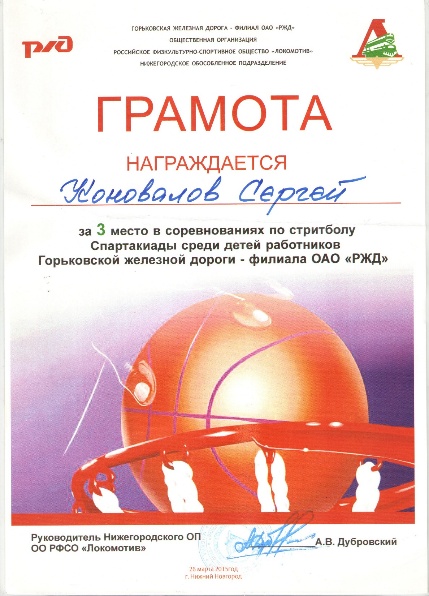 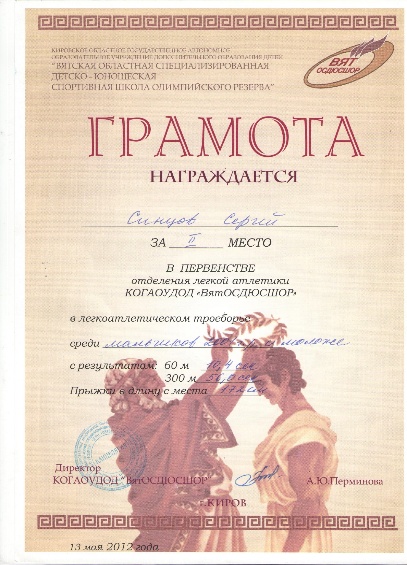 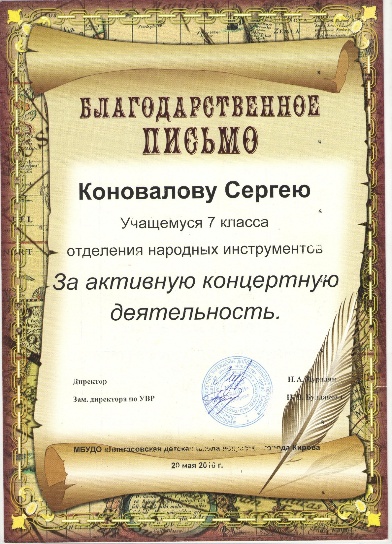 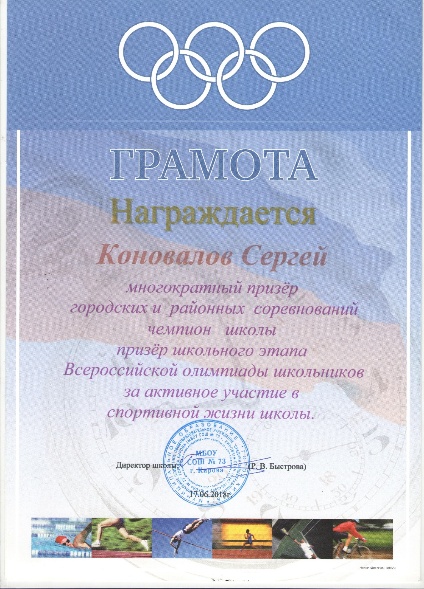 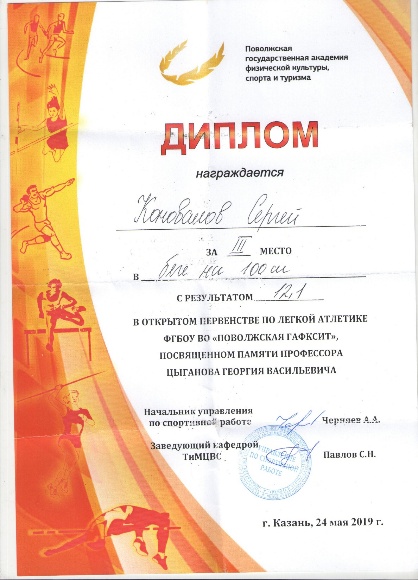 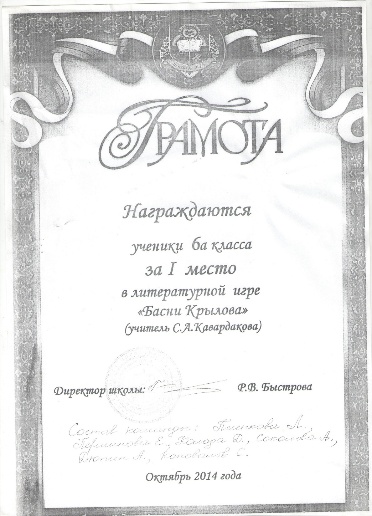 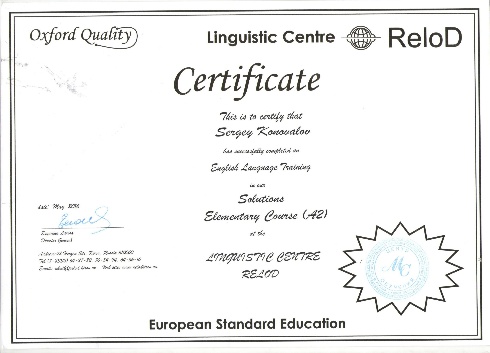 Пробую себя в разных ролях
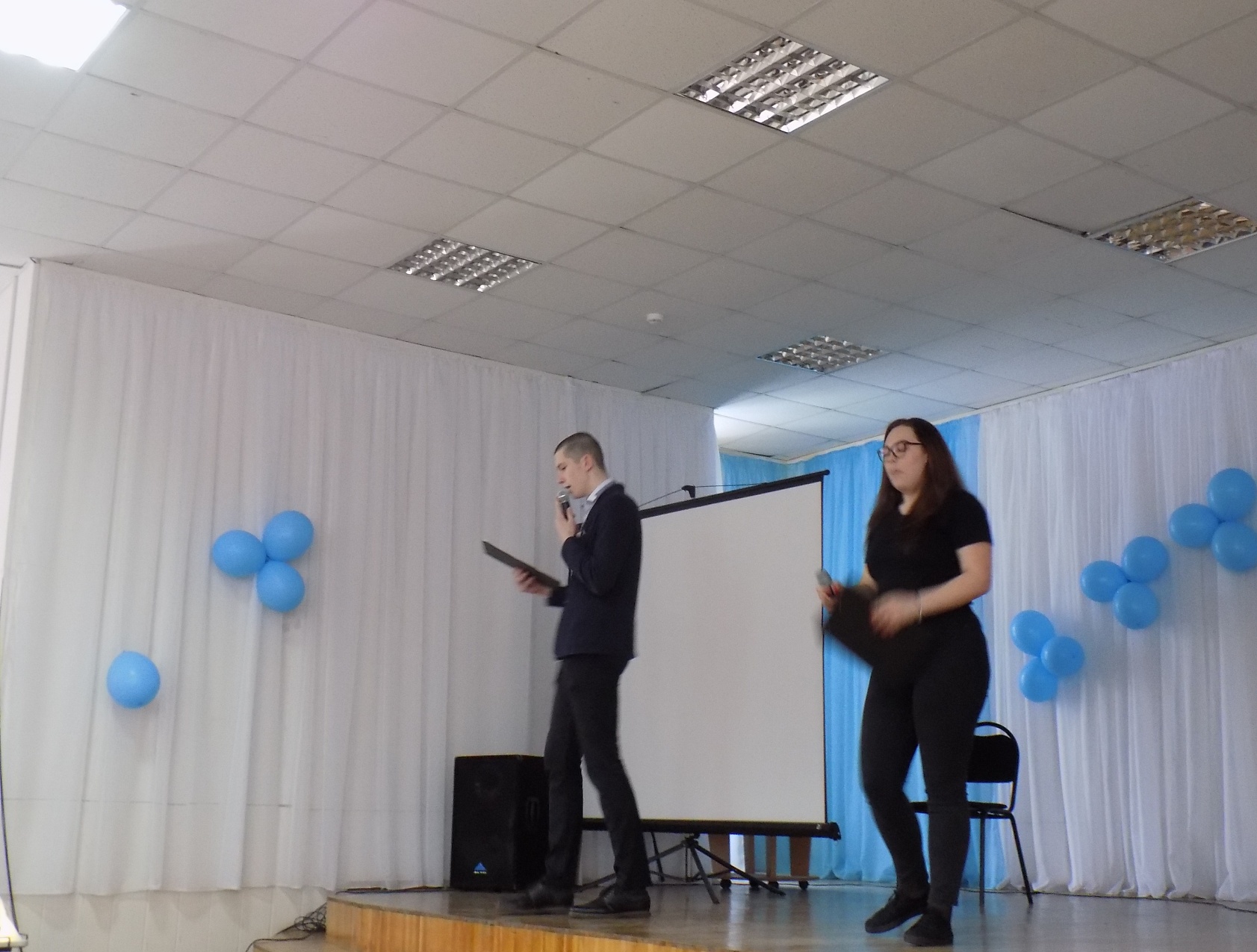 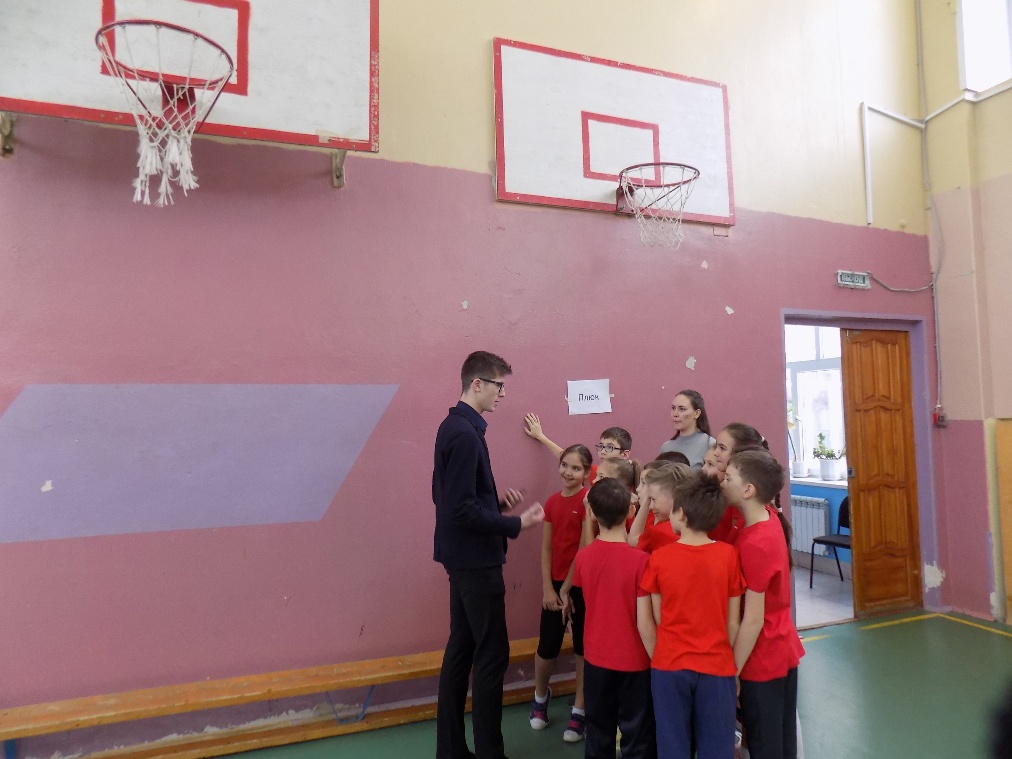 Изучу я языки,                             облечу я пол страны
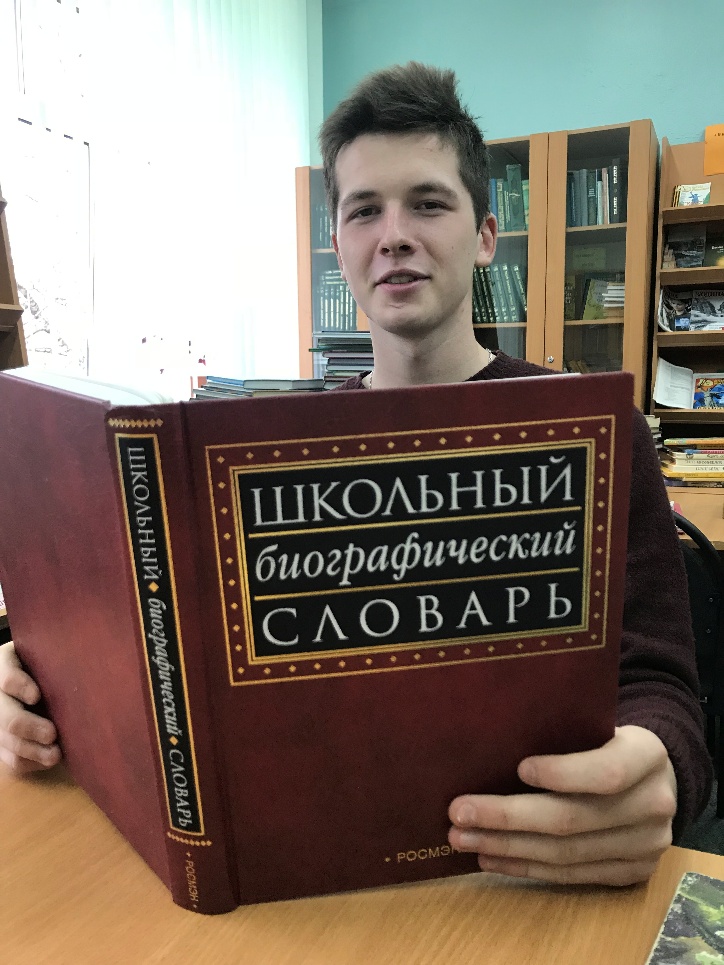 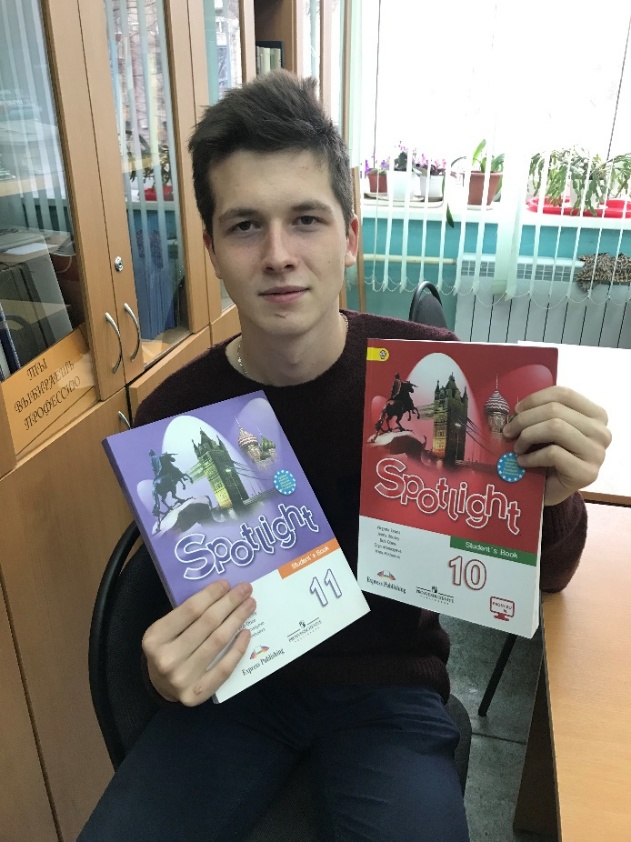 Люблю все изучать,                   чтобы опыт получать
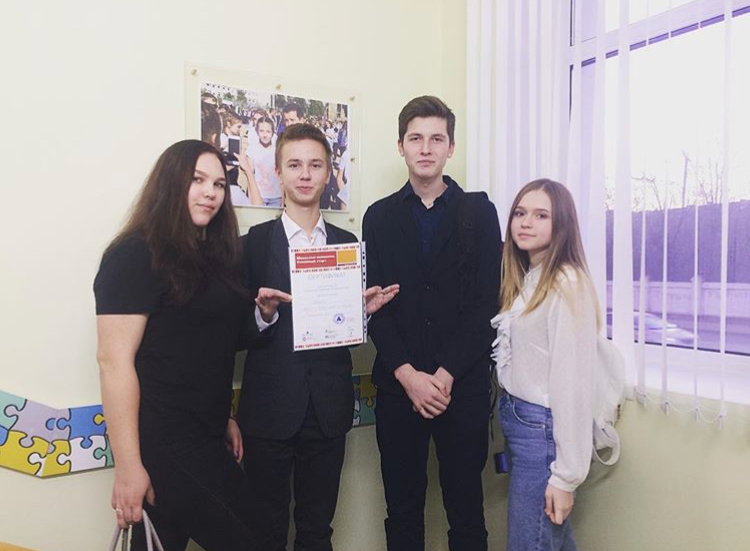 Поздравляем мы детишек :                 и девчонок,                              и мальчишек
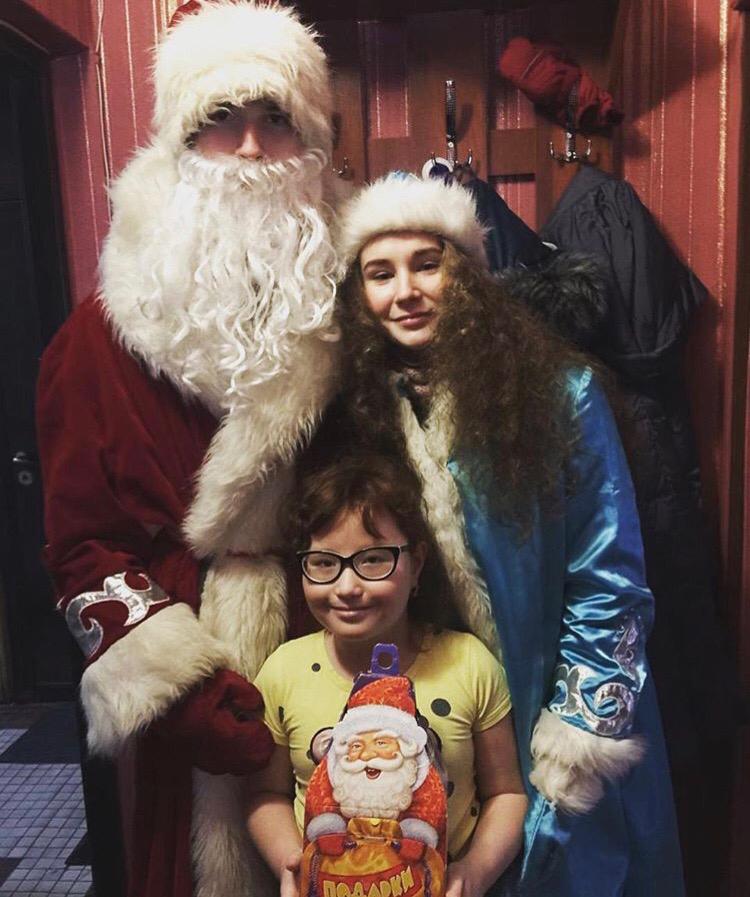 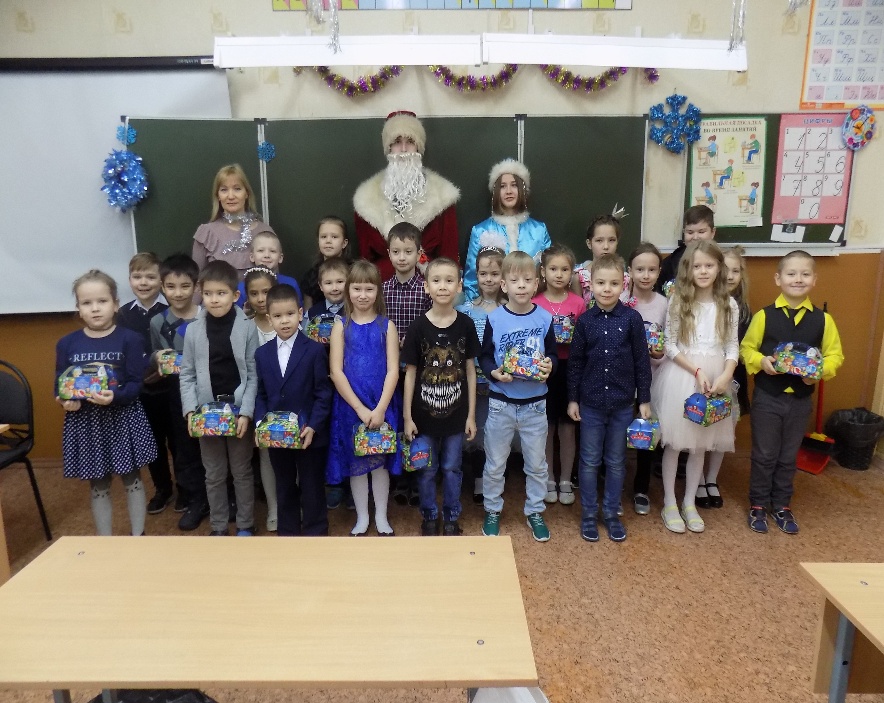 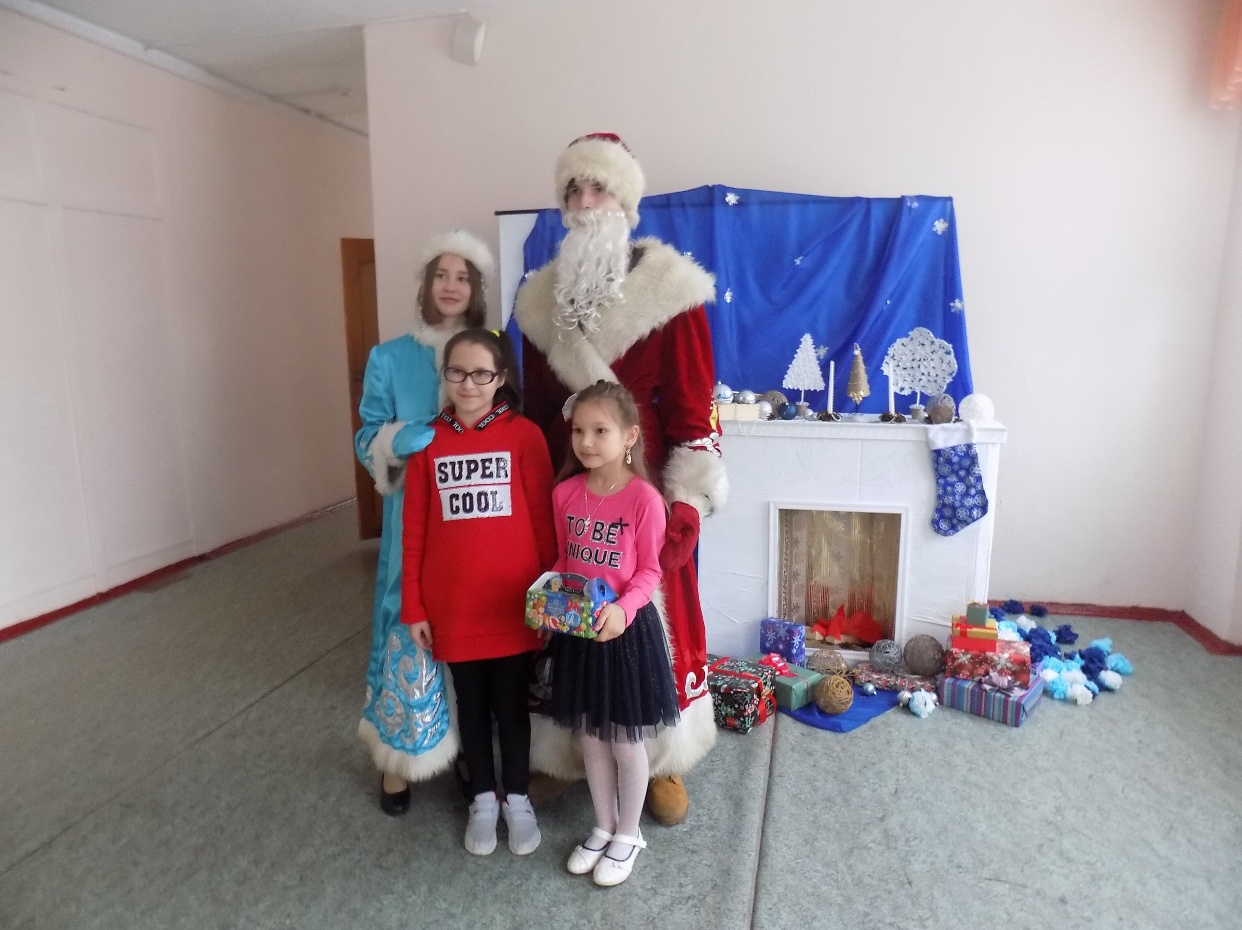 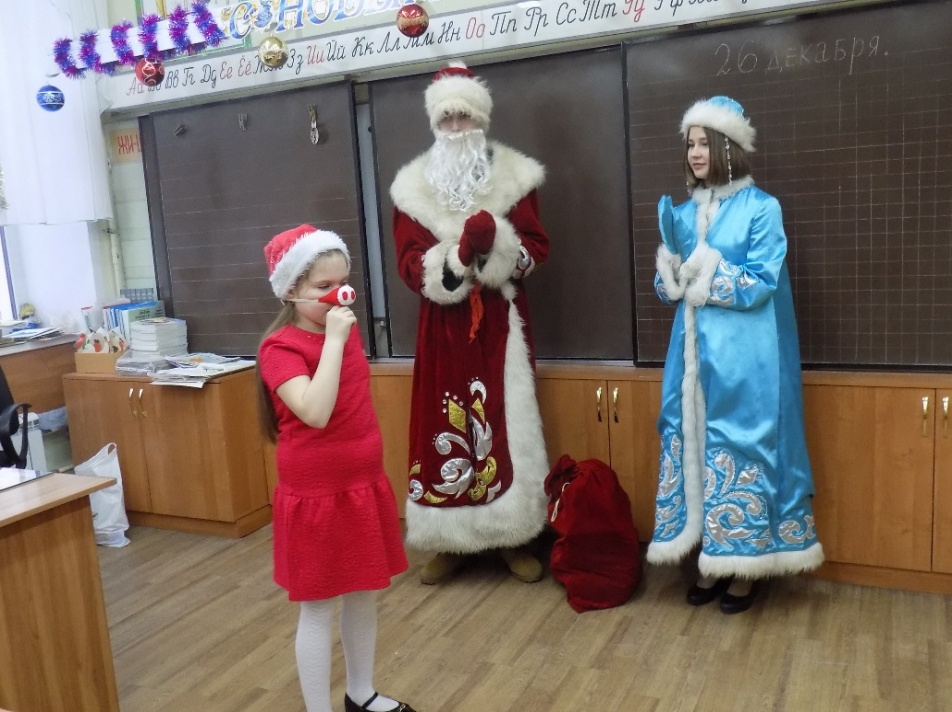 Семья- это круто, семья- это класс, люблю я семью, как никто из вас!!!
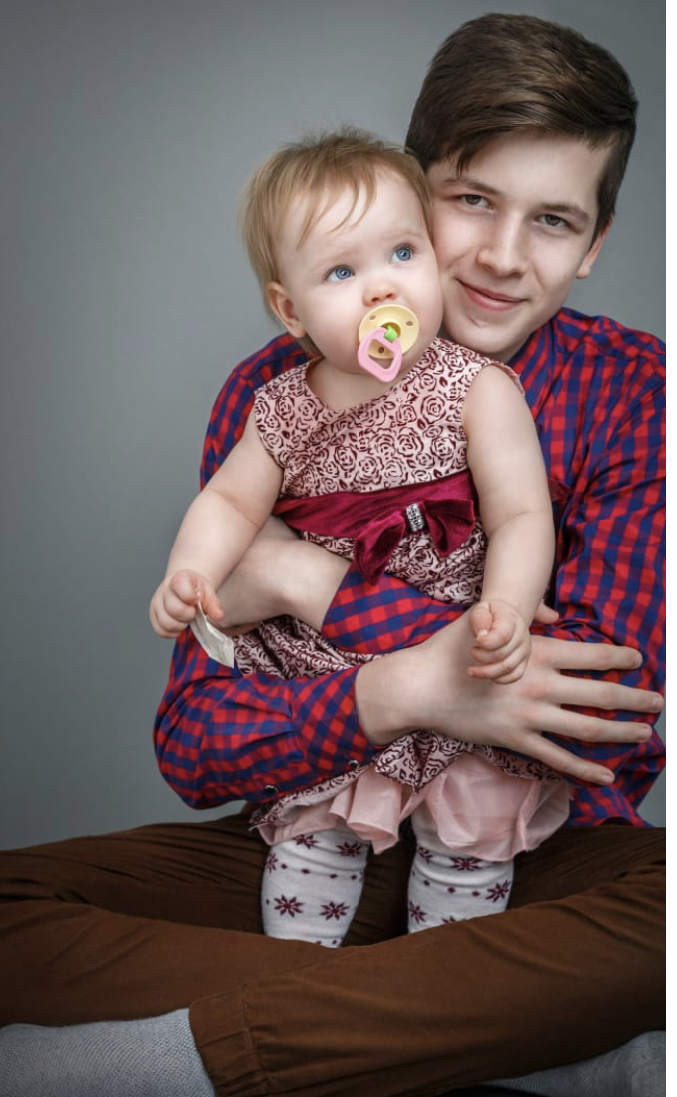 Я не обязан быть таким, каким меня хотят видеть окружающие, и не боюсь быть таким, каким хотел бы видеть себя сам.
Подписывайтесь на мой Instagram:
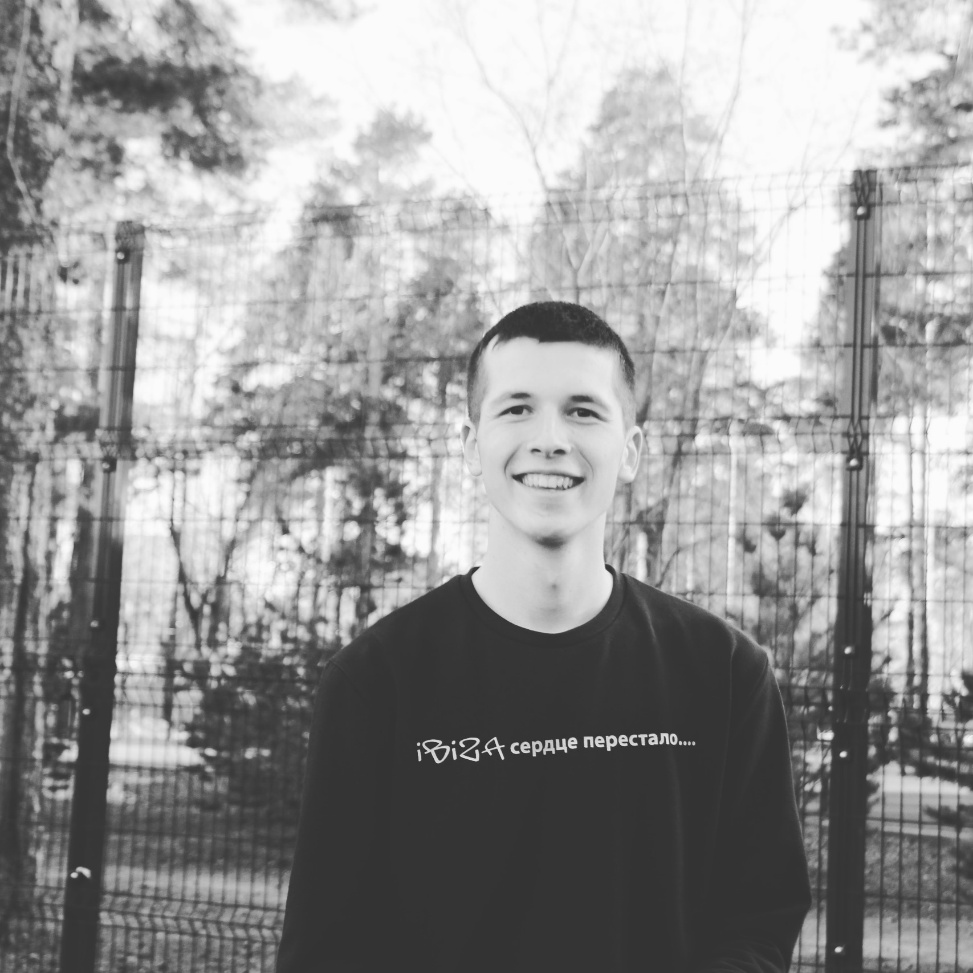 Kazkir666